Warm-up
GCF Factor.
1. 12x2 + 4x

2. 10x5 + 15x4
=  4x(3x + 1)
=  5x4 (2x + 3)
Characteristics of Quadratics
Domain:
Range:
Axis of Symmetry:
Vertex:
Extrema 
Zeros:
Y-Intercept:
Interval of Increase:
Interval of Decrease:
End Behavior:


Skills check!!!
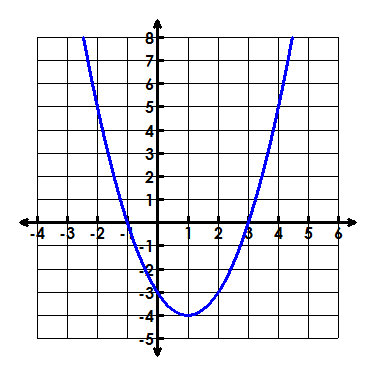 Homework Review
Skills Check!!
Sign Rule:
When the last term is POSITIVE…
The signs inside the parenthesis will be the SAME as the middle number’s sign
Figuring out the Numbers
Check to see…
  What multiplies to give you the last number AND adds to give you the middle number?
x2 +7x + 6
x2 +7x + 6
(            )(           )
x
x
+ 6
+ 1
For polynomials, how is factoring related to multiplying?
x2 + 9x + 14
x2 + 9x + 14
(            )(           )
x
x
+  7
+ 2
For polynomials, how is factoring related to multiplying?
x2 – 6x + 8
x2 – 6x + 8
(            )(           )
x
x
– 4
– 2
For polynomials, how is factoring related to multiplying?
x2 – 10x + 16
x2 – 10x + 16
(            )(           )
x
x
– 8
– 2
For polynomials, how is factoring related to multiplying?
Sometimes you can factor out a GCF 1st!
2x2 – 16x + 24
2(x2 – 8x +12)
2(          )(         )
x
x
– 6
– 2
For polynomials, how is factoring related to multiplying?
You Try...
3y2 + 36y + 60
3(y +10)(y +2)
4x2 +24x + 32
4(x + 2)(x + 4)
For polynomials, how is factoring related to multiplying?
Sign Rule:
When the last term is NEGATIVE…
The parenthesis will have DIFFERENT SIGNS.
The larger factor will have the SAME sign as the middle number
n2 + 2n – 48
(            )(           )
n
n
+  8
– 6
For polynomials, how is factoring related to multiplying?
x2 + 8x – 20
(          )(          )
x
x
– 2
+ 10
For polynomials, how is factoring related to multiplying?
x2 – 4x – 21
(          )(          )
x
x
+ 3
– 7
For polynomials, how is factoring related to multiplying?
x2 – 9x – 36
(          )(          )
x
x
+ 3
– 12
For polynomials, how is factoring related to multiplying?
Classwork/Homework
Practice WS